PROSES PENGAMBILAN KEPUTUSAN
Dewi Silvialestari, M. Si.
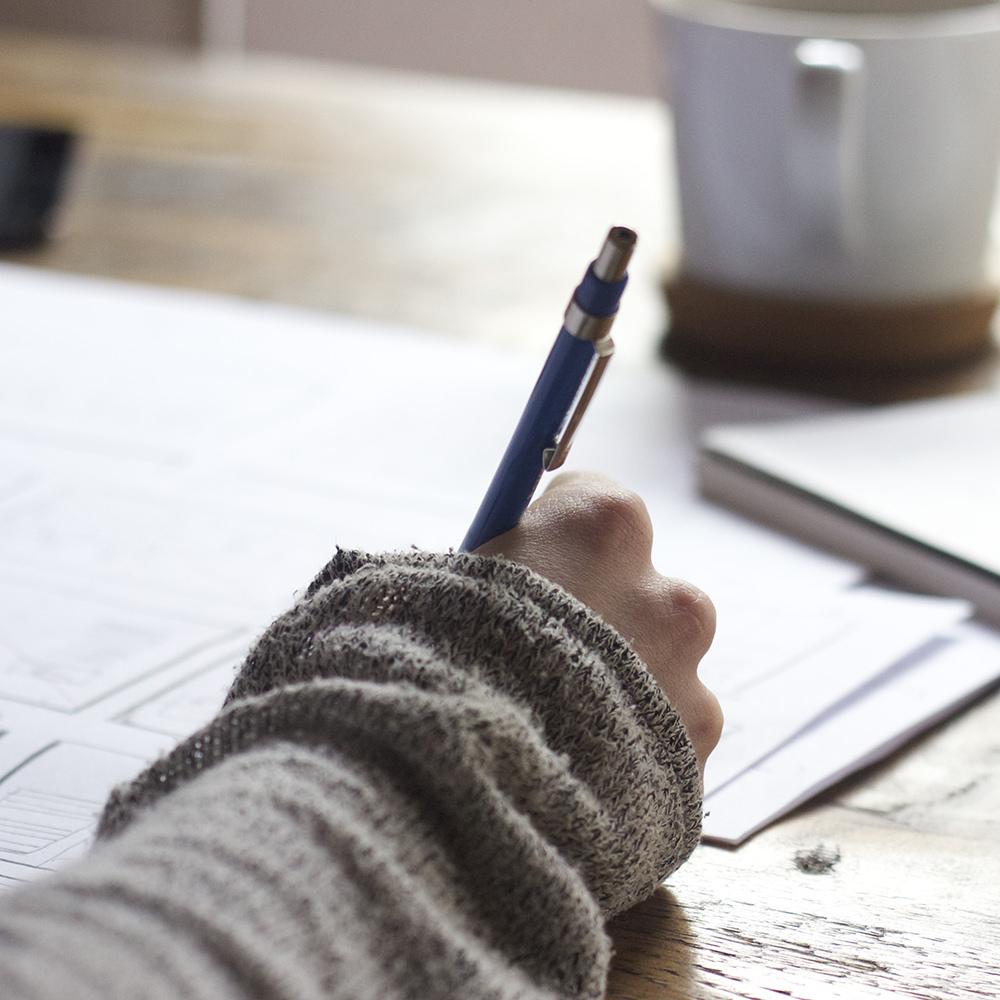 2
3
1.MODEL PENGAMBILAN KEPUTUSAN
MODEL RASIONAL
MODEL ALTERNATIF
KELEMAHAN PROSES RASIONAL
4
MODEL RASIONAL/ NORMATIF
5
ALTERNATIF MODEL RASIONAL/ INTUITIF
6
2.PENGAMBILAN KEPUTUSAN KELOMPOK KECIL
MODEL PEMBUATAN KEPUTUSAN DESKRIPTIF
PENGAMBILAN KEPUTUSAN KELOMPOK KECIL EFEKTIF
7
MODEL PEMBUATAN KEPUTUSAN DESKRIPTIF
Tipologi jalur pengambilan keputusan kelompok kecil
8
PENGAMBILAN KEPUTUSAN KELOMPOK KECIL EFEKTIF
9
PENGAMBILAN KEPUTUSAN KELOMPOK KECIL EFEKTIF
10
PENGAMBILAN KEPUTUSAN KELOMPOK KECIL EFEKTIF
11
3.PARTISIPASI DALAM PENGAMBILAN KEPUTUSAN
EFEK PARTISIPASI DALAM PENGAMBILAN KEPUTUSAN
MODEL PROSES PARTISIPASI
12
EFEK PARTISIPASI DALAM PENGAMBILAN KEPUTUSAN
13
MODEL PROSES PARTISIPASI
14
THANKS!
Any questions?
You can find me at
dewi.silvia@upj.ac.id